PS EdTech
Case Study: 

University 
End-to-End Apprenticeship Management Strategy & Procurement Support
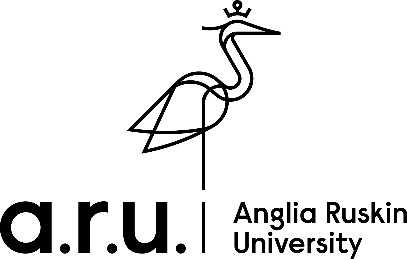 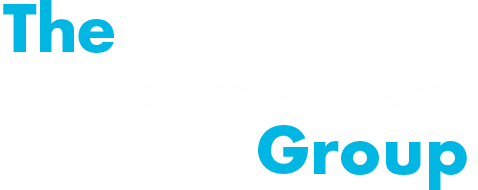 “We have been working with Phil and his expert team for the last several months. We have developed a great partnership with Phil and his colleagues. Their attention to detail and expert knowledge has proved invaluable in the development of our Apprenticeship Management System specification. They have really helped to support and drive forward a complex project and their contributions have significantly increased stakeholder confidence in the project and directly lead to us hitting project milestones.” Tom Taylor: Head of Degrees at Work, Anglia Ruskin University